Problem with Multi-purpose Postsecondary Course Evaluations
1
STANLEY VARNHAGEN
JASON DANIELS
BRAD ARKISON
Evaluation & Research Services, Faculty of Extension
AEA 2011: Anaheim
Friday, November 4, 2011
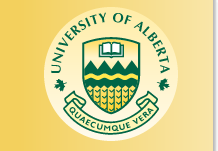 Friday, November 4, 2011
Multi-purpose Postsecondary Course Eval. Problems
[Speaker Notes: In order for course evaluations in postsecondary education to be appropriately valued, the process and instruments need to support effectively different evaluation goals.  At our post-secondary institution, a single, end-of-course evaluation is conducted, with the results serving at least three distinct functions:  assisting with promotion and tenure decisions, providing the instructor formative feedback, and providing information to students to assist in course and section selections.  Of these three uses, the most prevalent is information to assist with promotion and tenure decisions.  This summative emphasis, including instituting evaluation procedures (i.e., timing, questions, etc.) that are best suited for this purpose, has implications for its broader usefulness. Specifically, this summative focus negatively affects the usefulness of the formative feedback to the course instructor.  In this paper we present a case study of how summative and formative uses of course evaluation data are affected by a one-size-fits-all approach, and suggest an alternative approach.

Relevance Statement 
The consequences of using a single evaluation for multiple purposes require further examination.  At our post-secondary institution, most courses are evaluated with a single end-of-course survey, with the results from these evaluations being used for multiple purposes: summatively for tenure and promotion decisions and for students selecting courses and sections, and formatively for course/instructor improvement. Although, the evaluation instrument currently serves these multiple purposes, it was designed primarily as a summative evaluation tool, and therefore, is less suited to providing timely and actionable formative feedback.  Since the existing end-of-course survey has institutional support, there is an incentive to use this instrument to meet varying course evaluation needs, without necessarily understanding the effect this method has on the evaluation process.   
In addition to promotion and tenure, one of the stated purposes in University policy of existing end-of-course evaluation is to provide formative feedback to the instructor.  However, using the common instrument for this purpose is likely not optimal for at least three reasons.  First, because instructors rarely include any personalized questions, the chances of generating needed instructor ownership of the evaluation content and process is limited.  Second, due to the timing of the survey, instructors do not receive formative feedback for a course prior to being summatively evaluated.  Finally, due to the timing of the existing survey, it is not possible for an instructor to use the formative feedback for mid-course adjustments; changes to course delivery can only be made in subsequent offerings.  For these reasons and due to the primary focus on end-of course evaluations, attitudes towards evaluation within post-secondary environments the usefulness of evaluation, in general, and the specific benefits that formative course evaluation information might provide.  The net result of this is an overarching negativity towards evaluation within post-secondary environments. In addition to instructor reluctance to use evaluation, because students typically never see course modifications based on their feedback, they can also tend to be somewhat apathetic regarding the benefits of evaluation for them personally. This apathy could, in turn, affect the quality of their responses.
.
To generate a more positive attitude toward evaluation and consequently more useful formative feedback, instructors should have greater involvement in the evaluative process including question selection.  Instructors also need a safe environment to experiment with their instruction and adapt to student needs, instructors also need opportunities to have exclusive access to formative feedback (i.e., these results should not factor into tenure and promotion decisions).  Formative evaluation must also take place earlier in the course, so any course adjustments can be made sooner.  This is important not only to ensure that the instructor is receiving information regarding the course and potential improvements that can be made, but also so that students can see results from their feedback. By providing opportunities for instructors and students to experience the value of evaluation for them, we may begin to see a change in current perceptions and improved use of instructional evaluation.]
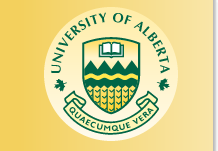 Overview
2
2
Context
Stated Objectives of Course Evaluations
Myth versus Reality
Competing Purposes
Existing Questions
Formative Fit
Why Should the Instructor use Formative Evaluation with Existing System?
Potential Obstacles to Formative Evaluation
Possible Solutions
Friday, November 4, 2011
Multi-purpose Postsecondary Course Eval. Problems
Context
3
Institutional Course Evaluation System
Been in place, essentially unchanged for over 20 years
Standard procedures for both conducting and providing results
For use in any class with greater than 10 students
Extensive normative database
Friday, November 4, 2011
Multi-purpose Postsecondary Course Eval. Problems
Stated Objectives of Course Evaluations
4
To be used to examine instruction for Promotion and Tenure decisions
To provide feedback to the instructor for course improvement
To provide information to the undergraduate and graduate student associations to facilitate course planning
To be used as one of multiple measures for judging course instruction
Friday, November 4, 2011
Multi-purpose Postsecondary Course Eval. Problems
Myth versus Reality
5
Systems Flexibility
Questions can be selected from an extensive catalogue
Generally, little variation
10 required questions
Instrument Validity
Standard procedures
We really don’t know
Changes to a full Likert scale
Face validity
Friday, November 4, 2011
Multi-purpose Postsecondary Course Eval. Problems
Myth versus Reality (2)
6
Instrument is used for multiple purposes
Possible to do both summative and formative evaluation
Little evidence it is widely used in this way
Nonstandard questions are seldom used and costs are not covered by administration like the standard questions are
Friday, November 4, 2011
Multi-purpose Postsecondary Course Eval. Problems
Competing Processes
7
Summative – To allow the instructor to be evaluated and judged on his or her teaching
High Stakes – since a factor in promotion and tenure decisions
No widely used alternative
Compared with other faculty in department/Faculty both with  current data and historically
Formative – To provide information to the instructor so the course can be improved
Only one of the purposes of the instrument
Information is only available after the course is complete
Friday, November 4, 2011
Multi-purpose Postsecondary Course Eval. Problems
Competing Process (continued)
8
Summative – To help prospective students to judge the course
Used to compare other courses the students are thinking about taking
Used to help determine which course/section the student will consider taking
Friday, November 4, 2011
Multi-purpose Postsecondary Course Eval. Problems
The 10 Questions (1 through 5)
9
All are on a 5 point Likert(Strongly Disagree/Strongly Agree)
The goals and objectives of the course were clear. 
In-class time was used effectively. 
I am motivated to learn more about these subject areas. 
I increased my knowledge of the subject areas in this course. 
Overall, the quality of the course content was excellent.
Friday, November 4, 2011
Multi-purpose Postsecondary Course Eval. Problems
10 Questions (6 through 10)
10
The instructor spoke clearly. 
The instructor was well prepared. 
The instructor treated the students with respect. 
The instructor provided constructive feedback throughout this course. 
Overall, this instructor was excellent.
Friday, November 4, 2011
Multi-purpose Postsecondary Course Eval. Problems
Formative Evaluation Fit
11
Friday, November 4, 2011
Multi-purpose Postsecondary Course Eval. Problems
Why Should Instructor Formatively Evaluate?
12
No ownership or control of the process
High stakes
Results are compared to University norms and not the individual
Students don’t see the results and may question the value of the existing system
Students requested a project we conducted on mid-term feedback
Minimal support
General results that are provided after course complete
Friday, November 4, 2011
Multi-purpose Postsecondary Course Eval. Problems
Potential Obstacles to Formative Evaluation
13
Possible reasons why improving instruction has not been emphasized:
A focus on the summative component
Emphasizing survey questions that best support summative assessment
Quantitative and normative emphasis of the existing process
A belief that the relevant information will be gleaned from the existing data
Lack of resources to support a formative process
Lack of a general understanding of evaluation, and formative evaluation specifically
Historical precedent and reluctance to change
Risk management
Friday, November 4, 2011
Multi-purpose Postsecondary Course Eval. Problems
Possible Solutions - General
14
Promote and resource separate formative services
Independent of summative evaluations
Have a flexible system that is available earlier in the term
Allow questions that reflect the instructor’s needs, can be acted upon, and fit the course
Provide feedback in a timely manner, so the information can be used in the course being evaluated and subsequent courses
Encourage and support multiple methods (e.g., focus groups, observations, etc.)
Friday, November 4, 2011
Multi-purpose Postsecondary Course Eval. Problems
Possible Solutions – United Survey
15
Create different questions targeted specifically to the formative and summative evaluation
Allow flexibility with the formative questions
Have the formative information provided only to the instructor
Allow qualitative questions to be used formatively
If requested, make instructional support available to teachers and allow this support to use the formative feedback
Friday, November 4, 2011
Multi-purpose Postsecondary Course Eval. Problems
Contact Information:
16
Stanley Varnhagen
Academic Director, Evaluation & Research Services, Faculty of Extension
stanley.varnhagen@ualberta.ca	(780) 492-3641
Jason Daniels
Associate Director (Research), Evaluation & Research Services, Faculty of Extension
jdaniels@ualberta.ca		(780) 492-6332
Brad Arkison
Associate Director (Evaluation), Evaluation & Research Services, Faculty of Extension
brad.arkison@ualberta.ca		(780) 492-1720
May 2011
CES Annual Conference Edmonton